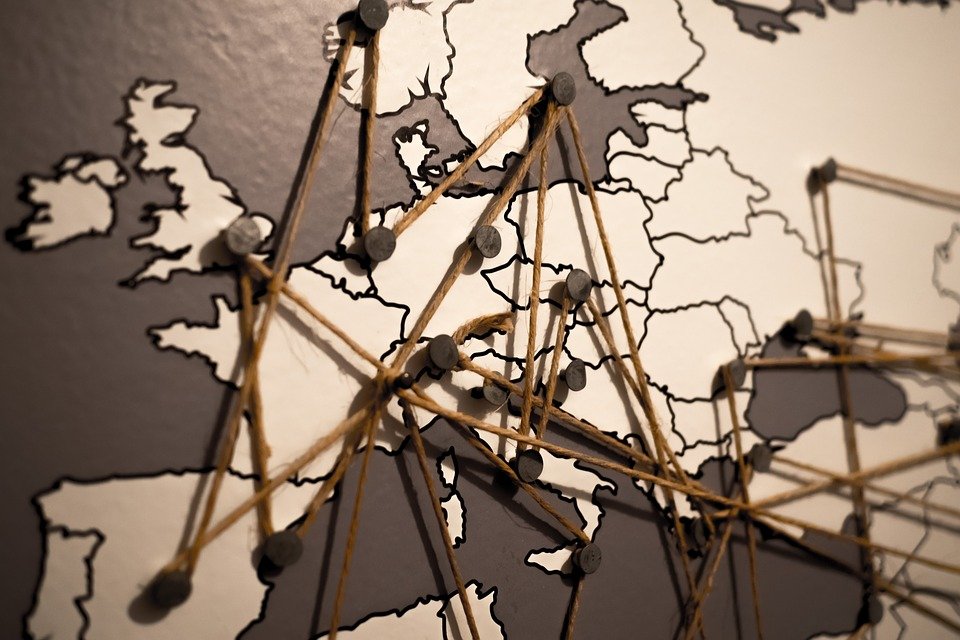 Research Internationalisation, Mobility and the ERC
Eloïse A Marais
10 November 2020
http://maraisresearchgroup.co.uk/
My motivation to be in Europe and apply for an ERC
My academic background: 
Atmospheric Chemistry PhD in the US at Harvard on a Fulbright scholarship. 
Independently funded postdoctoral in the same group (Schlumberger Foundation)
My professional career:
Visas were a constant stress in the US
Relocated to the UK (clearer pathway to citizenship, great institutions)

The ERC has many advantages:
No nationality limits
Flexibility to be innovative and creative
Long term – 5 years of funding
Sufficient funding to build and establish a research group
Funds PhD students (can’t include PhD students on UK funding agency grants)
Prestigious – augments standing in local and international research community

Rejection is highly likely: 
Be prepared for it
Learn from it
The rewards and benefits of mobility in research
My research field: 
Atmospheric Chemistry, Air Quality, Climate, Atmospheric Chemistry Transport Modelling
Inherently international: air pollution knows no bounds

Mobility in many forms: 
Short term: conferences and international meetings
Longer term: PhD, postdoc, fellowship
Secondary: members of your group spend time in another research group

Vital for advancing scientific knowledge:
Work gets noticed
Get input and feedback from the community
Learn how different research groups operate
Lean new research skills, tools, methods

The value of mobility is particularly apparent during the pandemic! 
Networking at a conference or invited speaker at an institution can’t be reproduced virtually
ERC Starting Grant Project
UpTrop:
Fundamental understanding of reactive nitrogen in the global upper troposphere
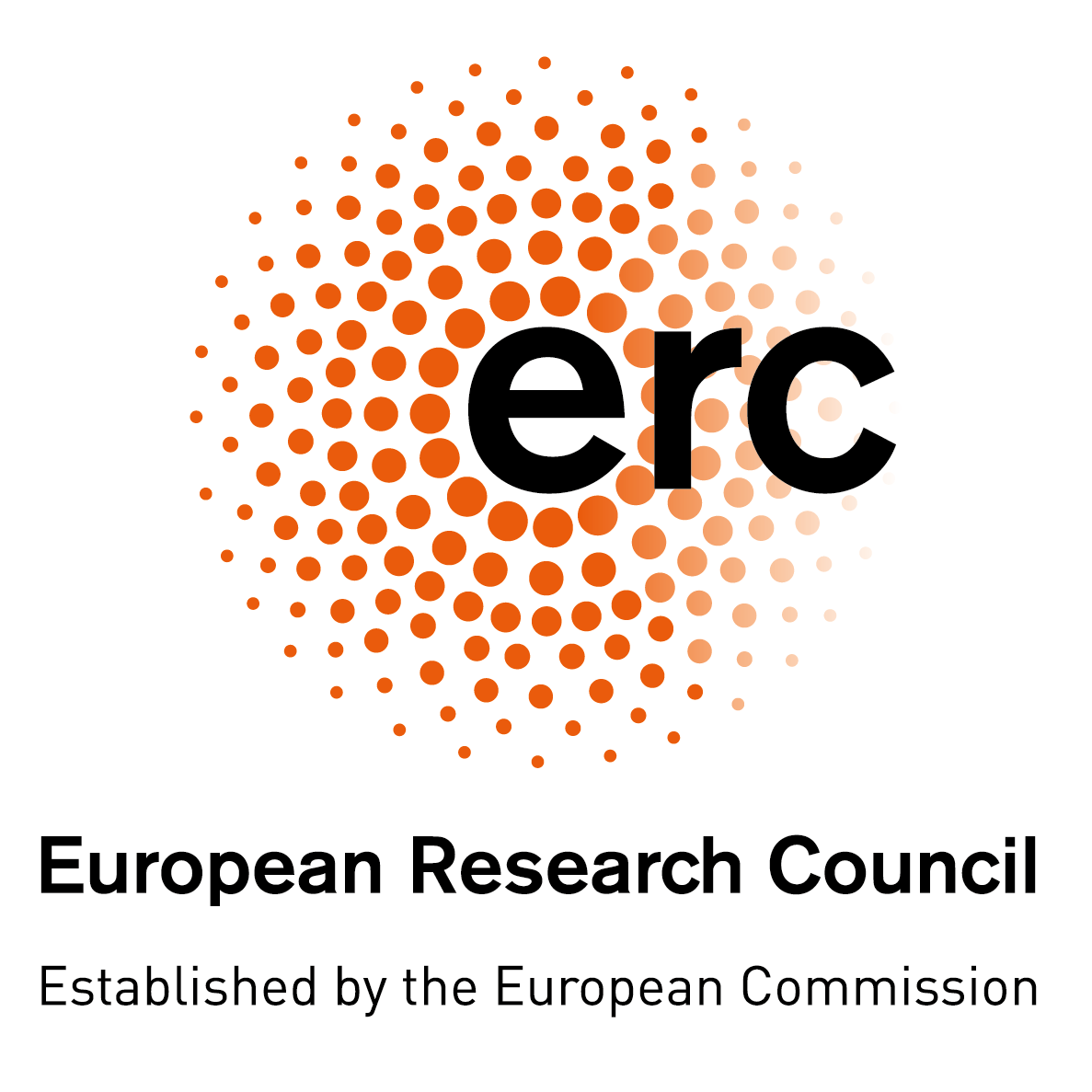 Errors in the Upper Troposphere Permeate the Whole Atmosphere
Small uncertainties in reactive nitrogen (NOy) induce large climate and air quality errors
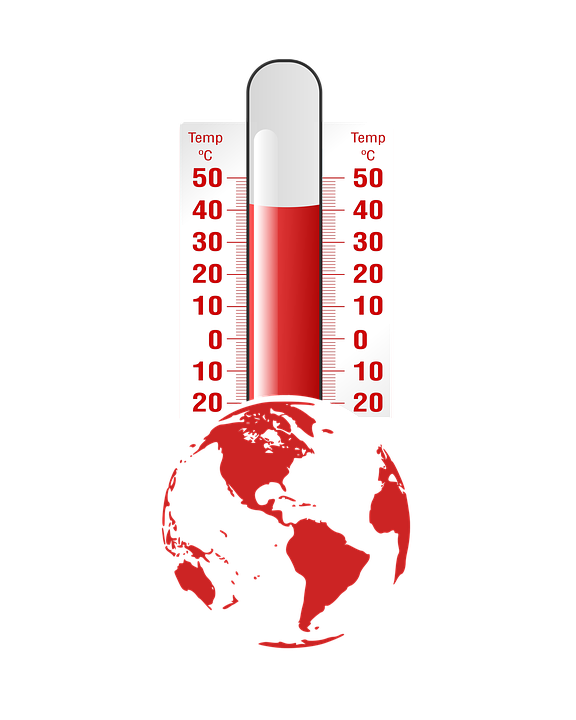 Errors in tropospheric ozone radiative forcing
efficient ozone production
Model NO2 too low across the UT in the northern midlatitudes
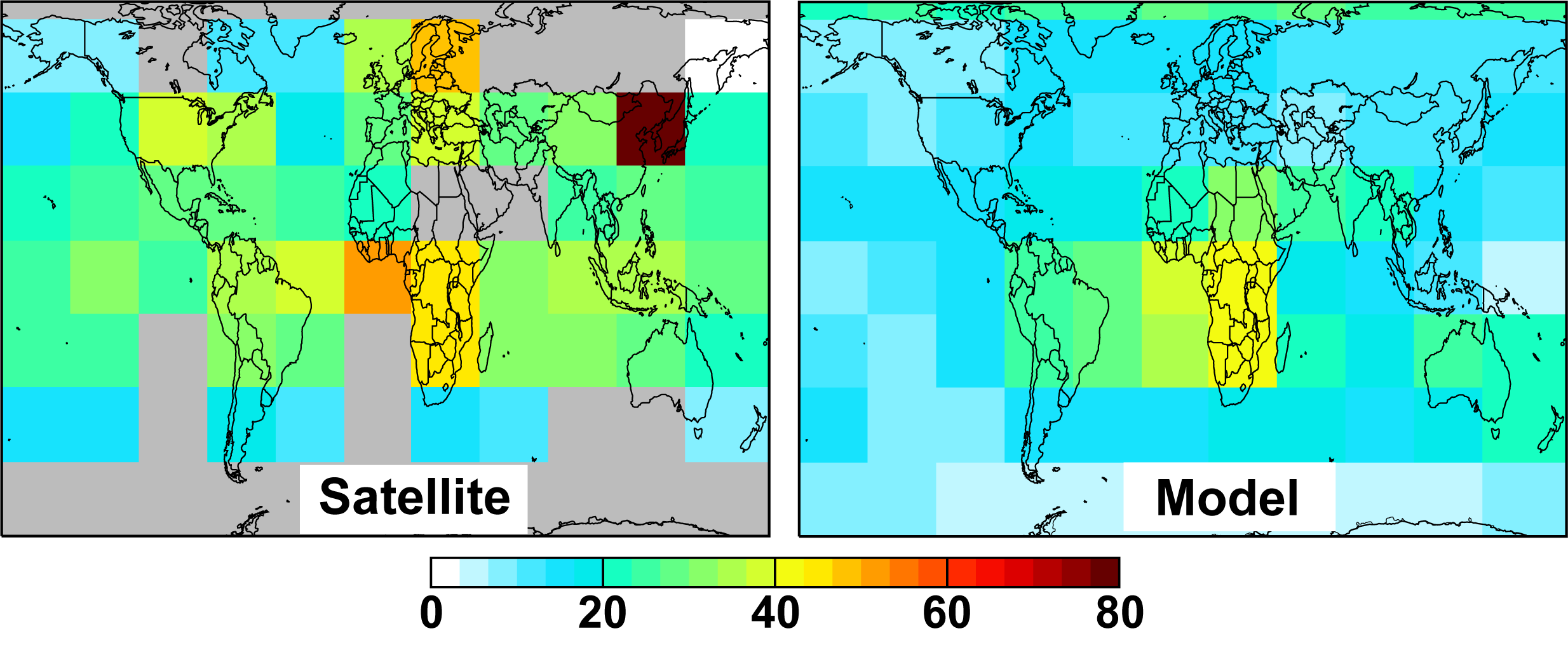 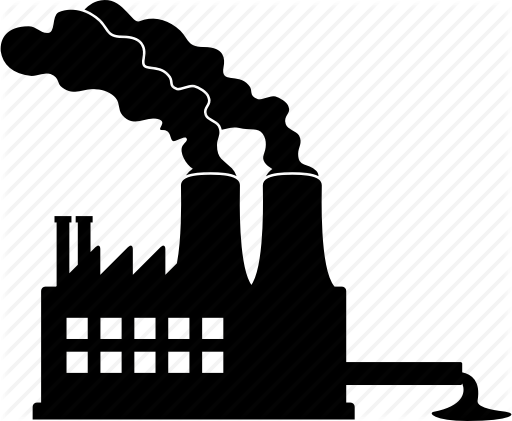 satellite NO2 retrievals
Uncertain global air quality constraints from satellites
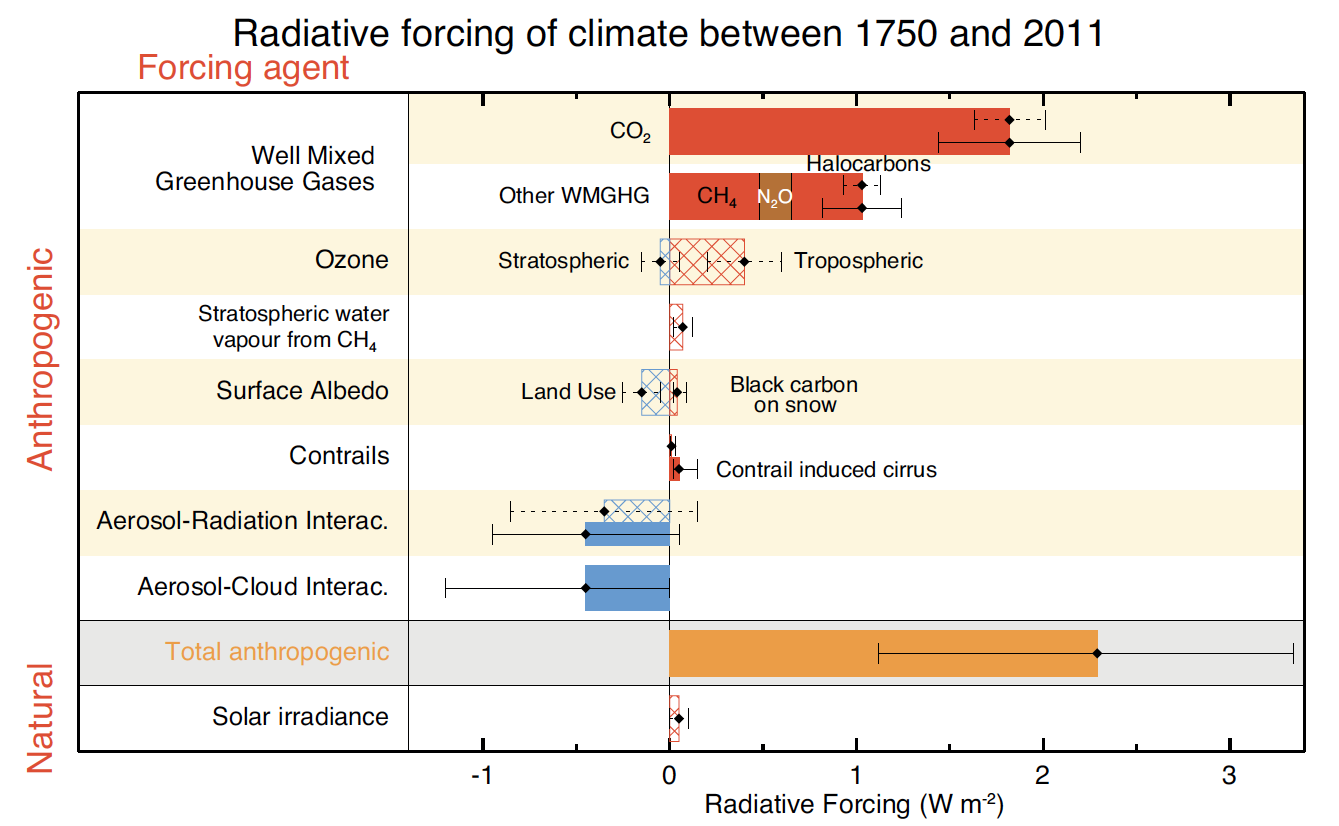 [pptv]
[Marais et al., 2018]
Tropospheric ozone and methane have near-equal climate impacts
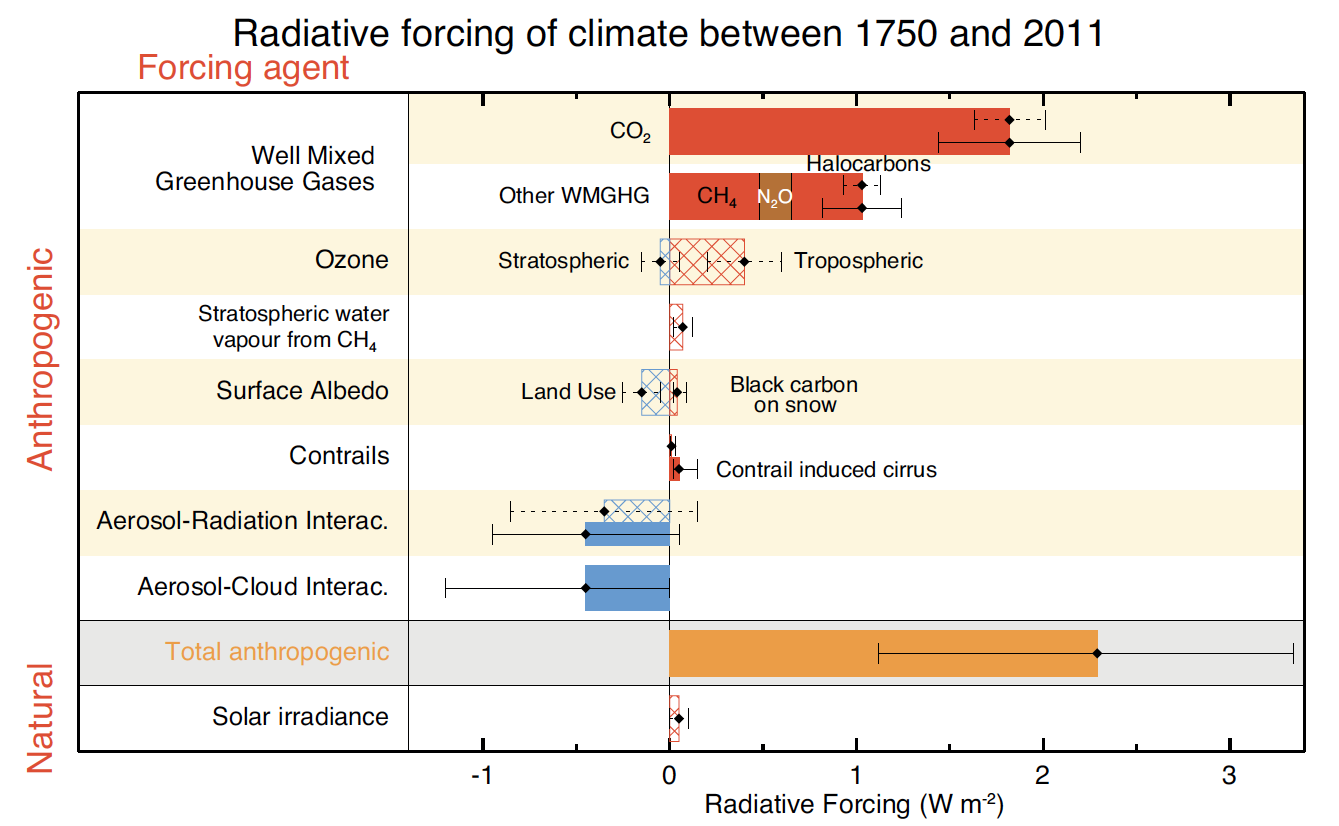 ozone
[IPCC AR5, 2013]
-1                            0                             1                             2                            3
Radiative Forcing [W m-2]
UpTrop will develop the first global observational dataset
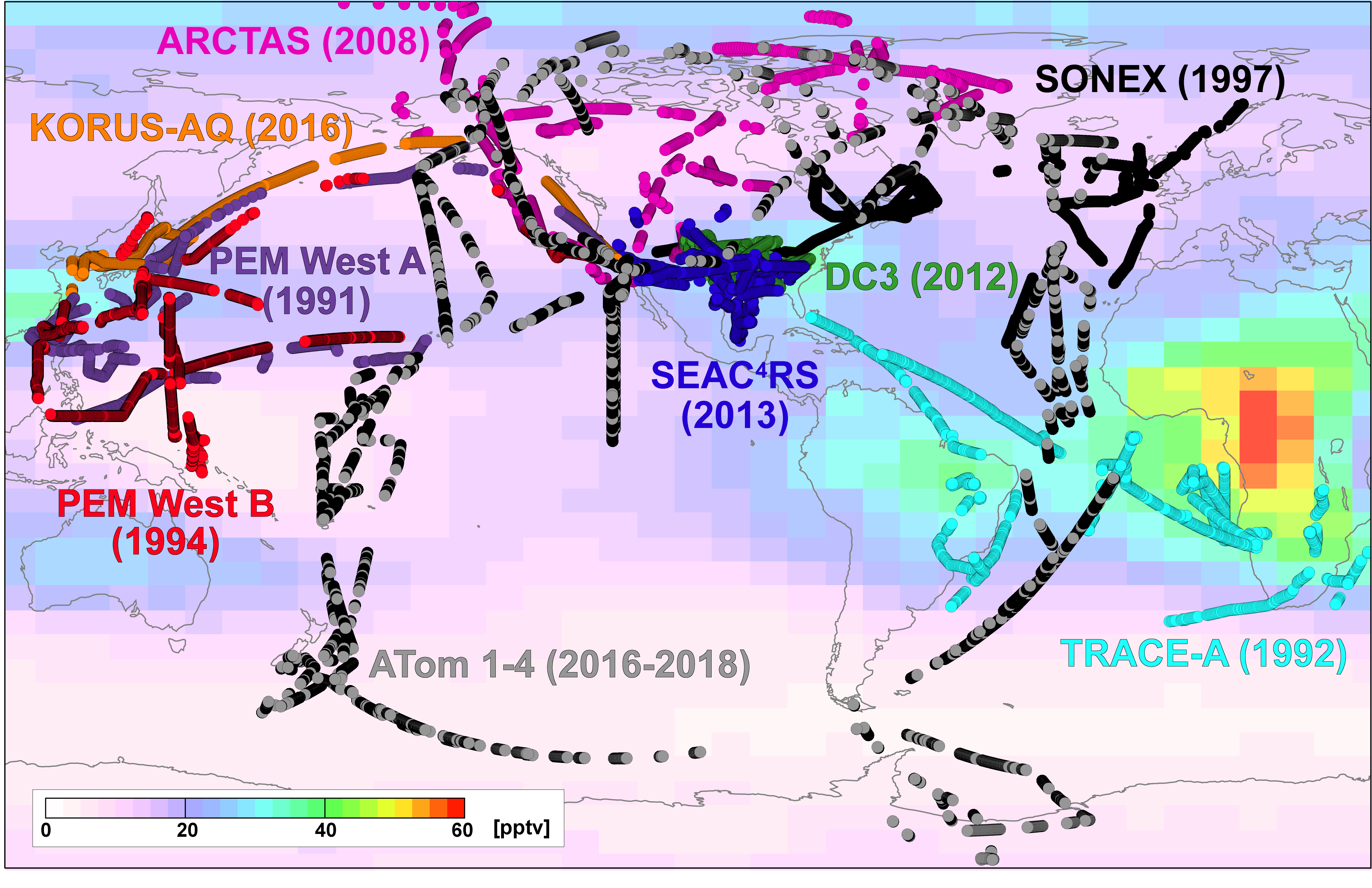 Circles:



DC8


Background:



 TROPOMI
(synthetic model output)
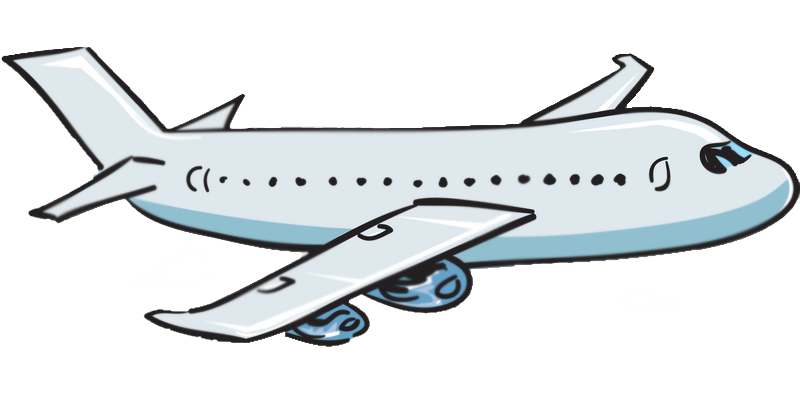 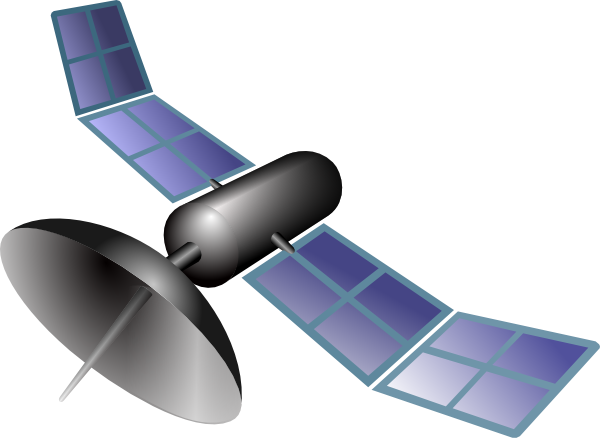 UpTrop will redefine our global understanding of ...
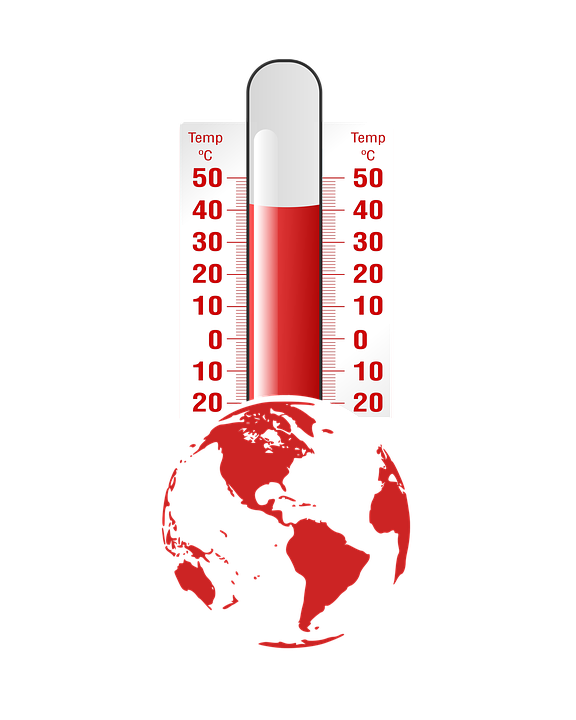 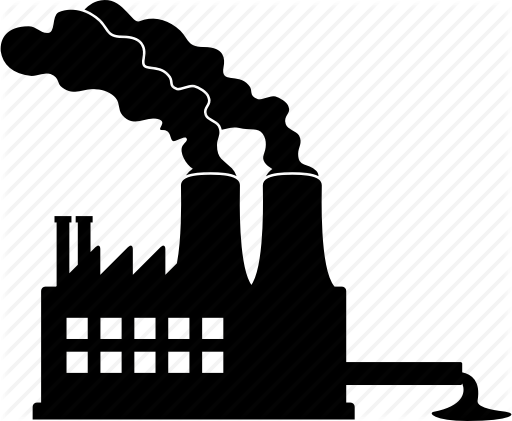 Air pollution sources and trends
Climate effect of tropospheric ozone
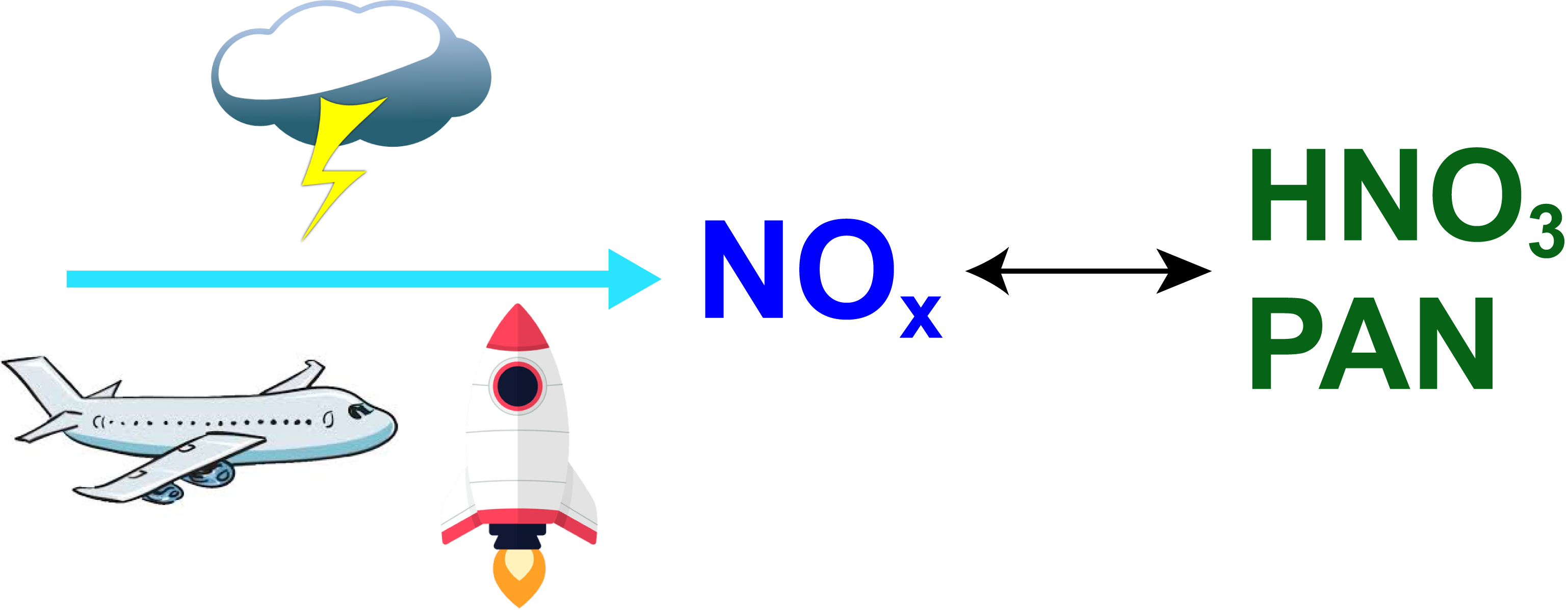 Air quality and climate impact of future NOx
Persistence of pollutants and potent GHGs
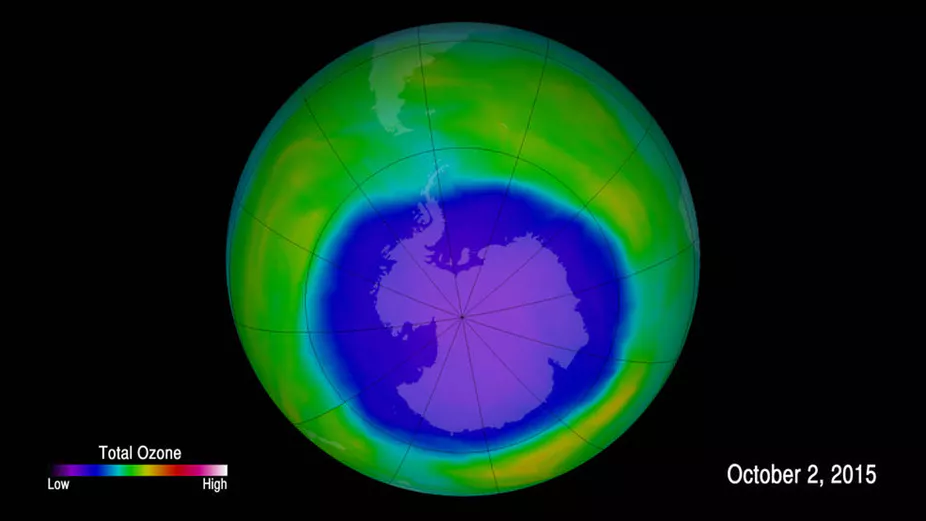 Ozone abundance in the lower stratosphere
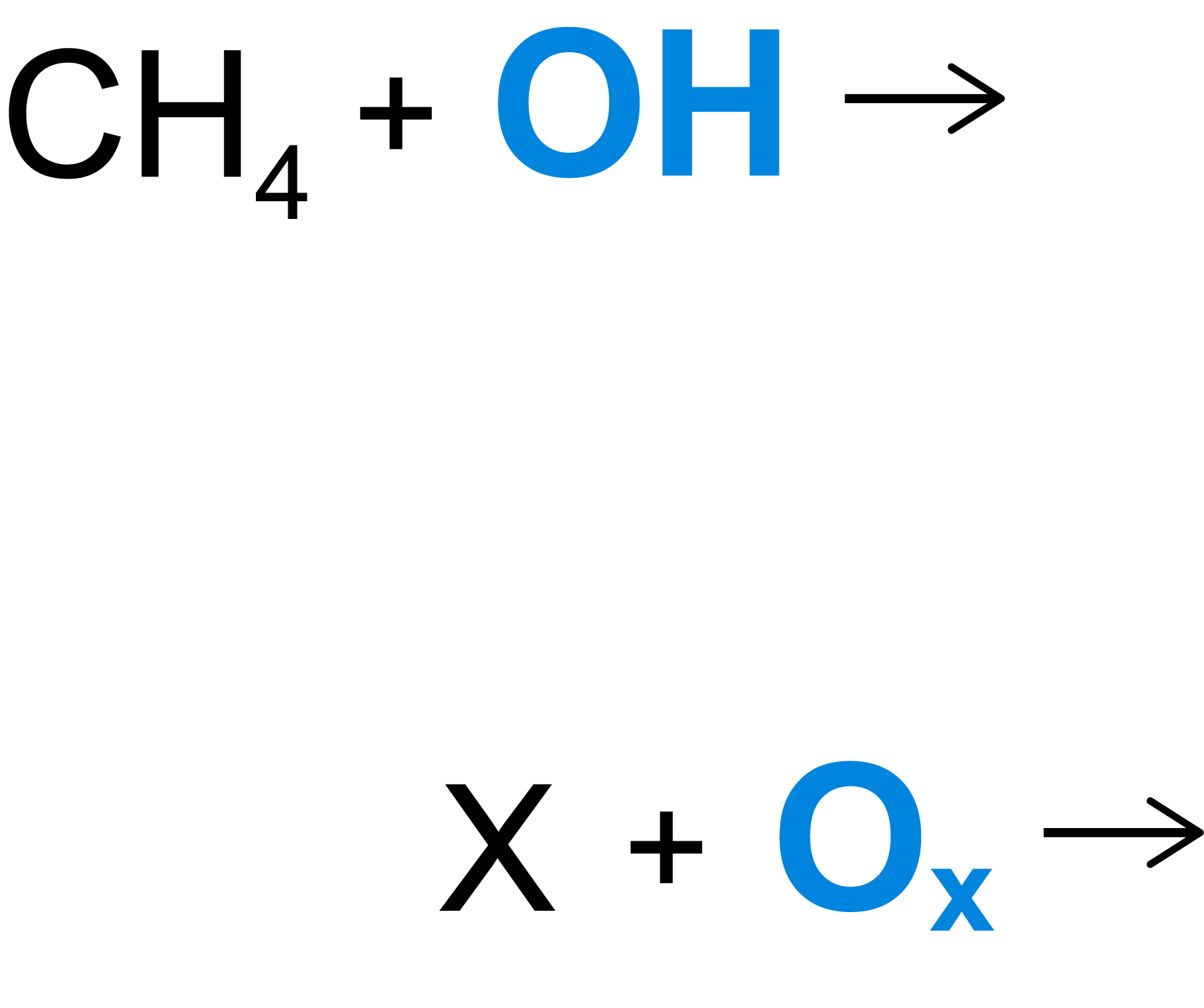 Leading an international research group
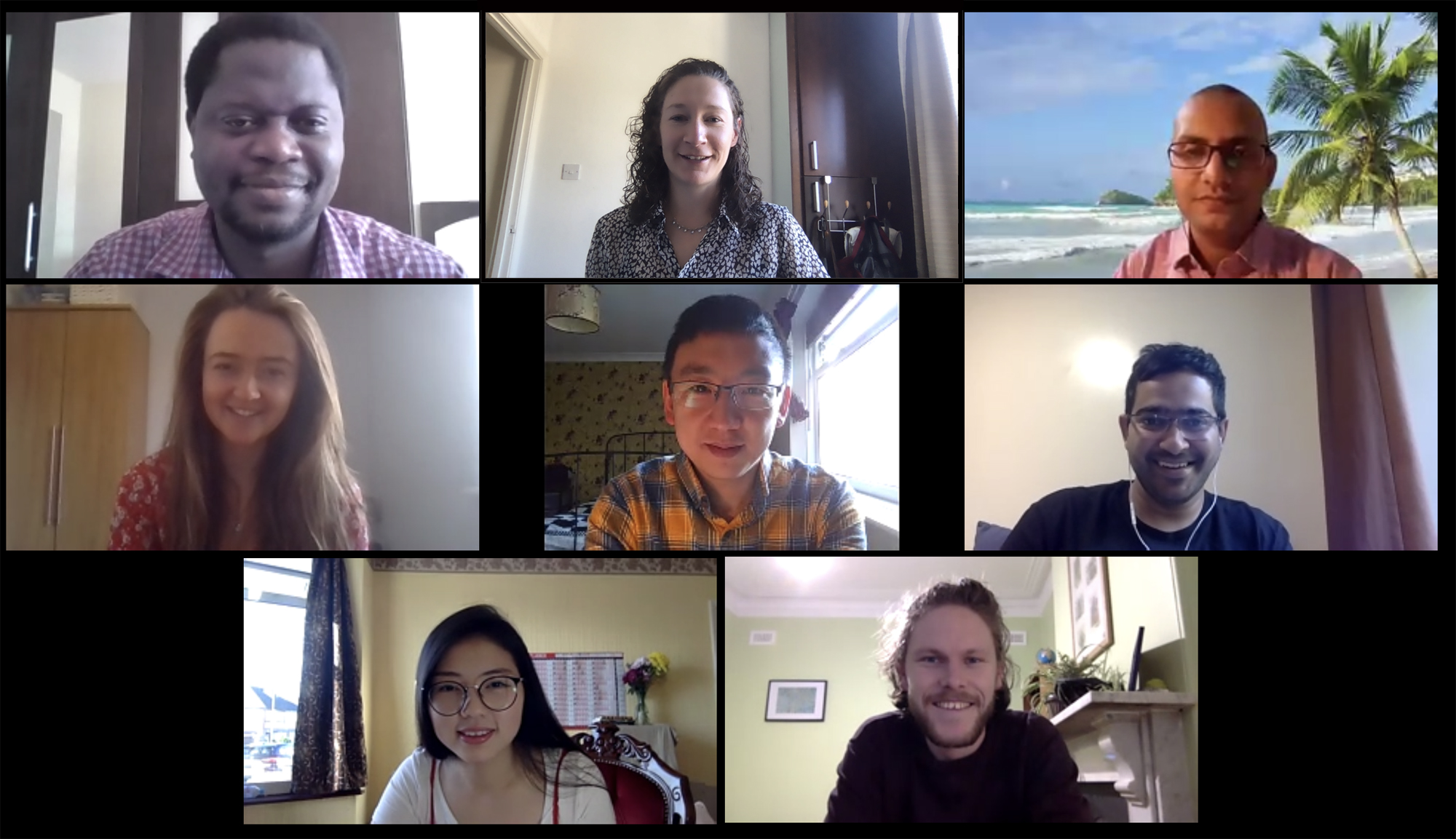 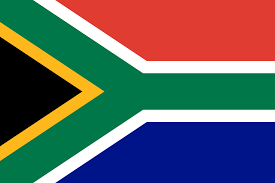 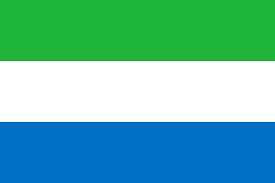 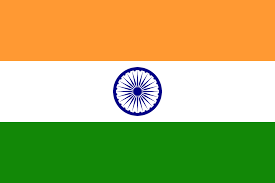 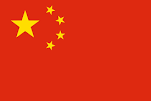 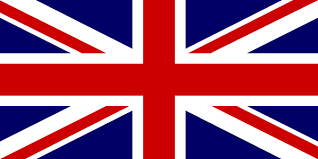 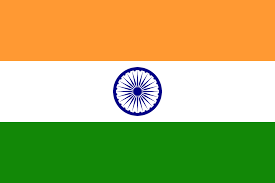 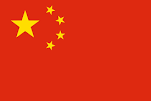 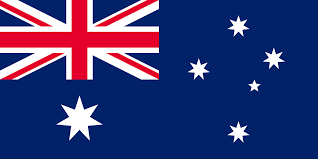 Alfred (PhD), Alok (postdoc), Chloe (visiting UG), Gongda (PhD), Karn (PhD), Nana (PhD), Rob (postdoc)
Working in an international research community
Opportunities: 
See dynamic ways others …
approach research
fund research and manage research grants
collaborate
promote open access in publishing and data sharing
work toward addressing issues in research (biases, diversity, predatory journals)
consider ethical issues (choosing co-authors, using indigenous knowledge) 

Challenges: 
Funding opportunities don’t always cross political borders. Often requires in-kind contribution from international collaborators. Those that do cross borders (bilateral UK-US agreements, for example) can be double the work. 
Hostile borders
Logistical challenges: harder to travel in Africa than travel to Europe or the US
Brexit. Don’t really know how devastating this will be for science in the UK. Might lost out on EU students and collaborating with EU researchers.
A few tips and pointers for applying for an ERC
This is not exhaustive!

Dream big, be ambitious, be bold (risky, but feasible)
Idea must be disruptive and make a substantial advancement on scientific knowledge
Must demonstrate the value of the research once it’s done
Start early, edit often
Meet with researchers you trust to give you honest, critical and constructive feedback
Meet with a range of researchers
Meet with research support division 
Get lots of critical feedback from a range of specialists
Build up your research portfolio
Demonstrate research independence from your PhD supervisor
Work toward an impactful publication record

For more general tips and pointers on writing competitive grant and fellowship proposals: http://maraisresearchgroup.co.uk/Presentations/ProposalWriting.pdf